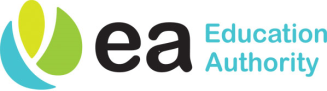 Whitehouse P.S. & Nursery Unit Intro.
Parents’ 
GDPR Guide
May 2018
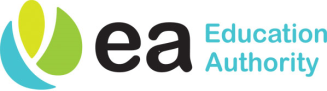 GDPR: The Basics
What
General Data Protection Regulations
GDPR replaces the UK Data Protection Act 1998

When25 May 2018 
Who Any organisation that holds or processes personal information- including schools
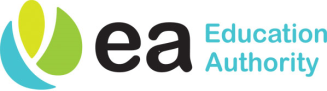 Basic GDPR Principles
Personal Information must be:

processed lawfully, fairly & in a transparent manner 

collected for specified, explicit and legitimate purposes

limited to what is necessary 

accurate and, where necessary, kept up to date

kept for no longer than is necessary 

processed securely
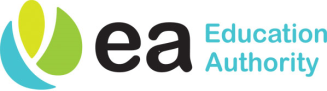 We Are Getting Ready for GDPR
#eaThinkData
www.eani.org.uk/eathinkdata
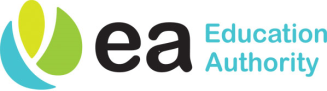 Whitehouse P.S. & Nursery Unit Intro.
Parents’ 
GDPR Guide
May 2018